Heterogeneous Task Execution Frameworks in Charm++
Michael Robson
Parallel Programming Lab
Charm Workshop 2016
Charm++ GPU Frameworks
2
[Speaker Notes: Charm++ GPU Frameworks
GPU-enabled Applications
Future Work
(Brief) Accelerator Overview]
Accelerator Overview
NVIDIA GPUs
Programmed with CUDA
1,000s of threads
100s GB/s bandwidth
~16 GB of memory
~300 GFLOPS Double Precision
3
Charm++ GPU Frameworks
4
GPU Manager
Task Offload and Management Library
Advantages:
Automatic task management and synch.
Overlap data transfer and kernel invocation
Simplified workflow via callbacks
Reduce overhead via centralized management
5
GPU Manager
One queue of GPU requests per process 
Utilize pinned memory pools
Integrated in mainline
Visualization in projections

http://charm.cs.illinois.edu/manuals/html/libraries/7.html
6
GPU Manager
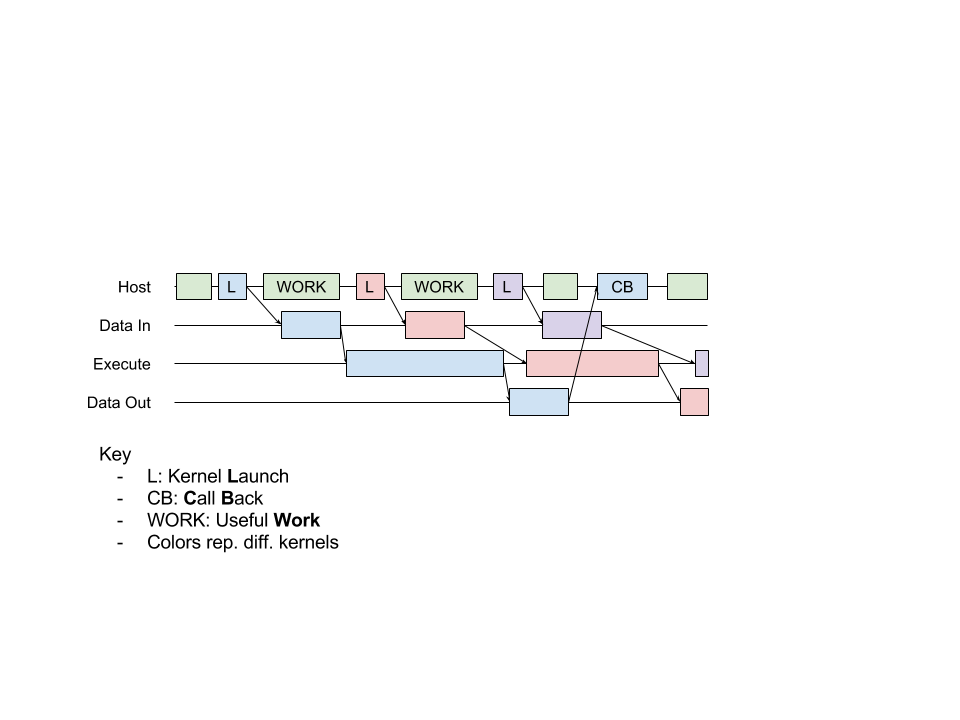 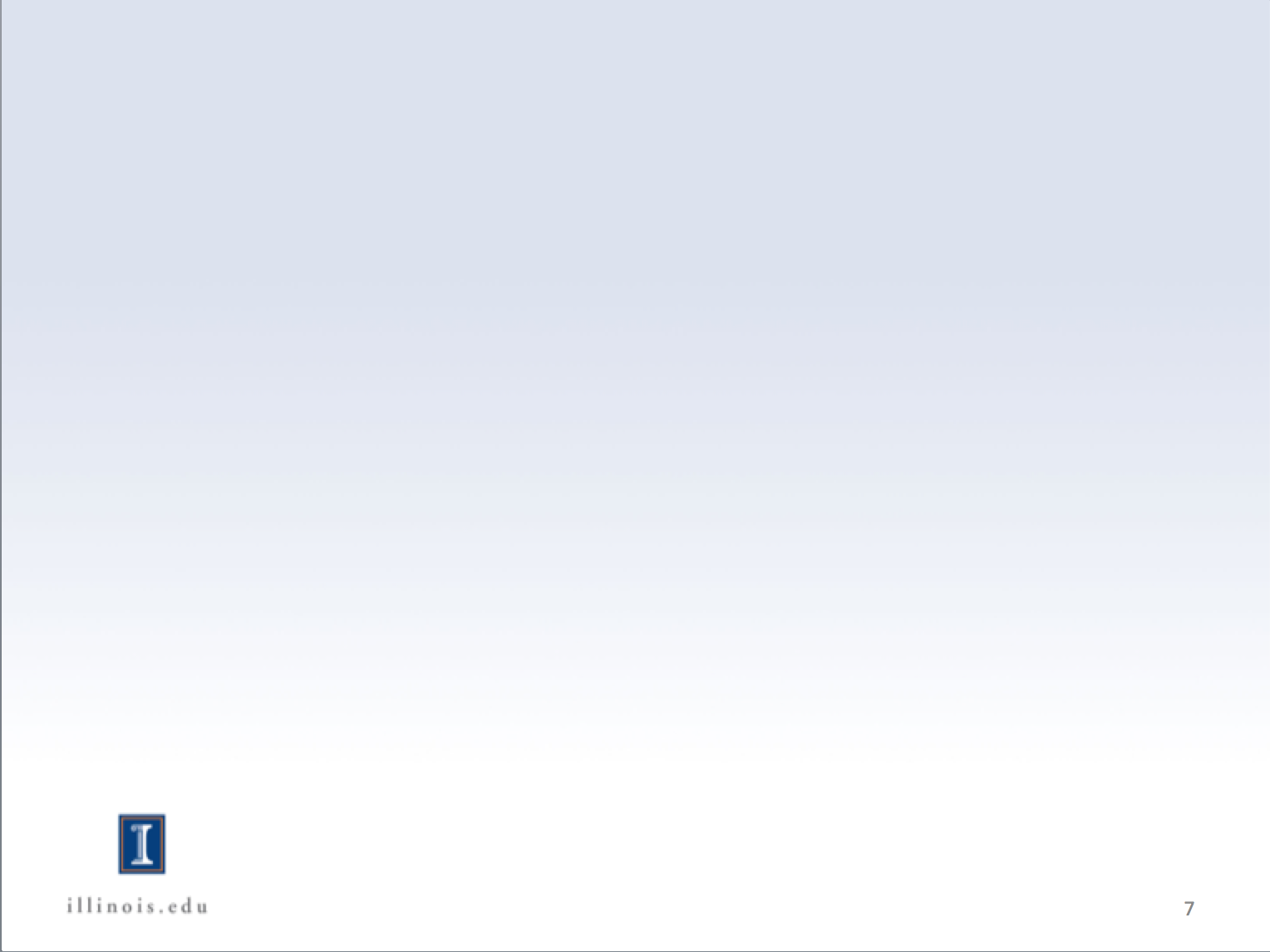 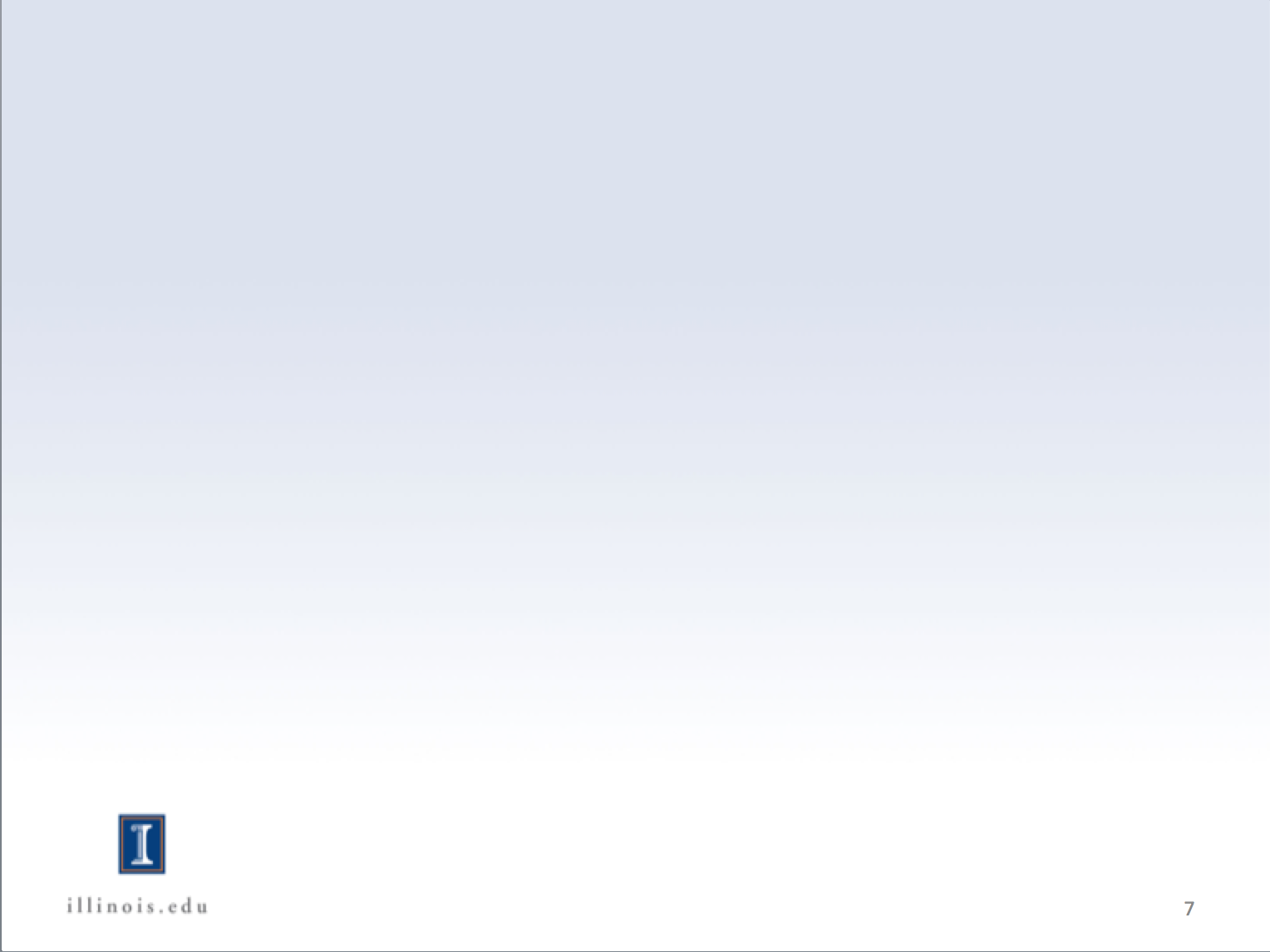 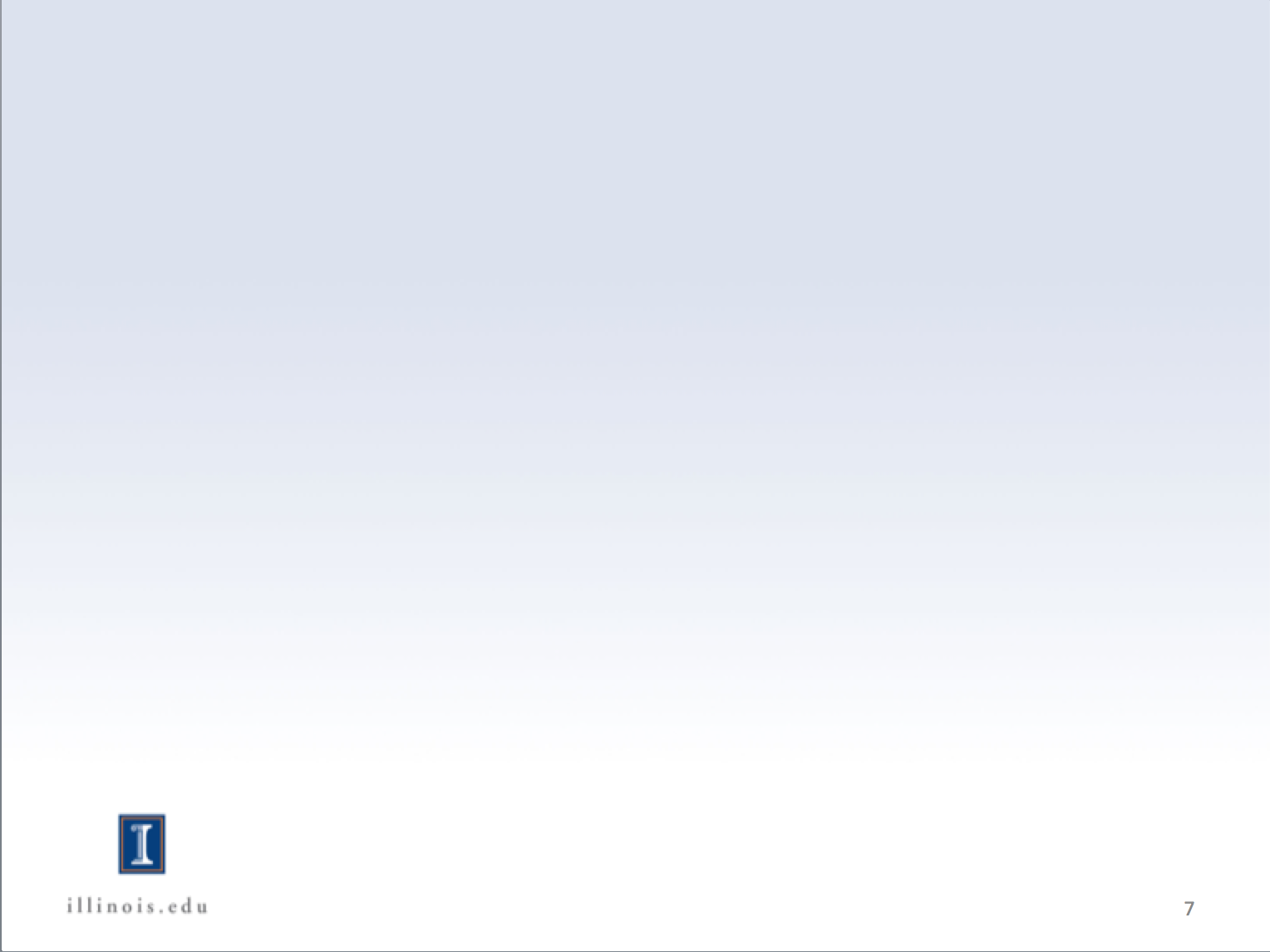 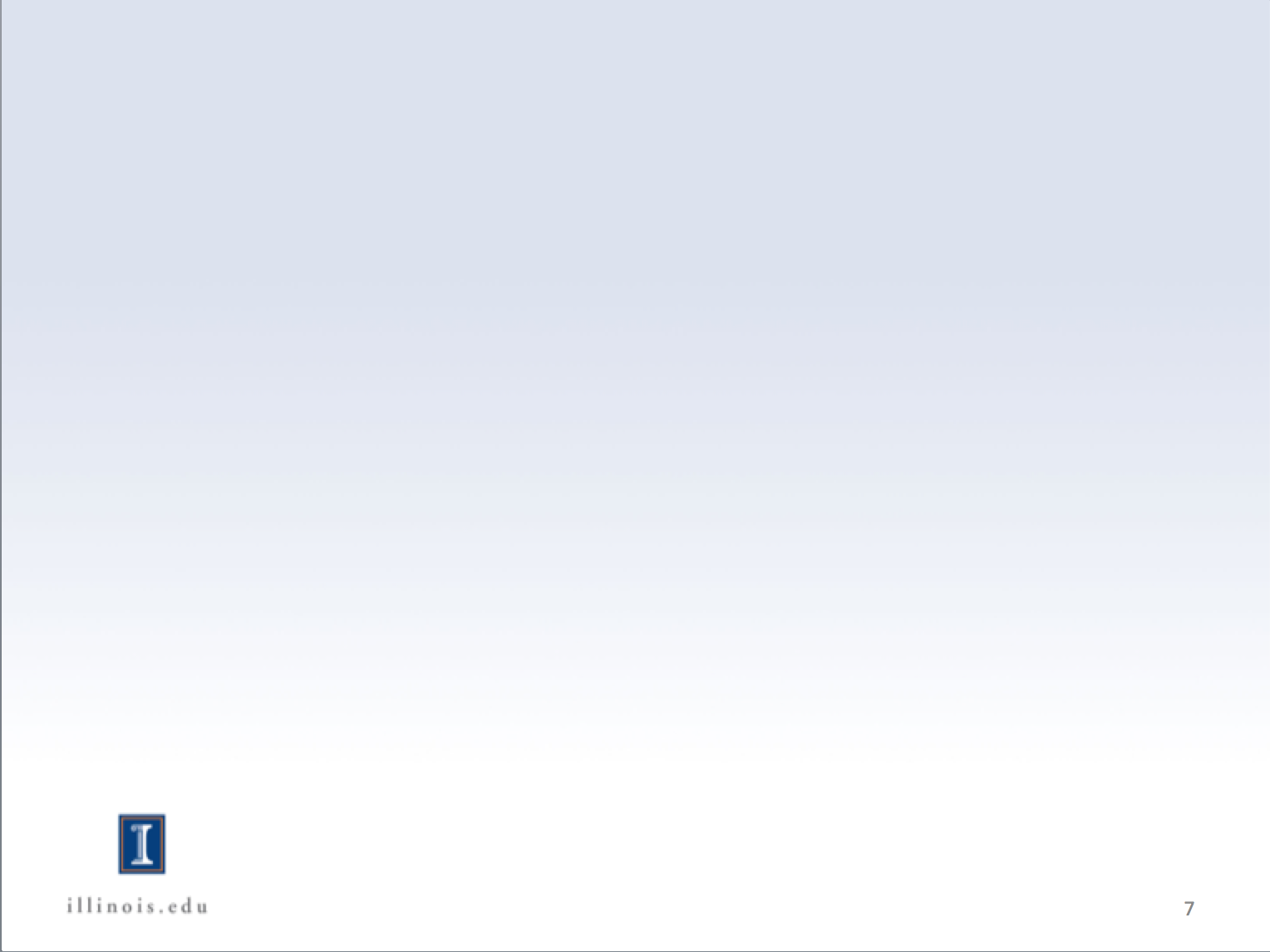 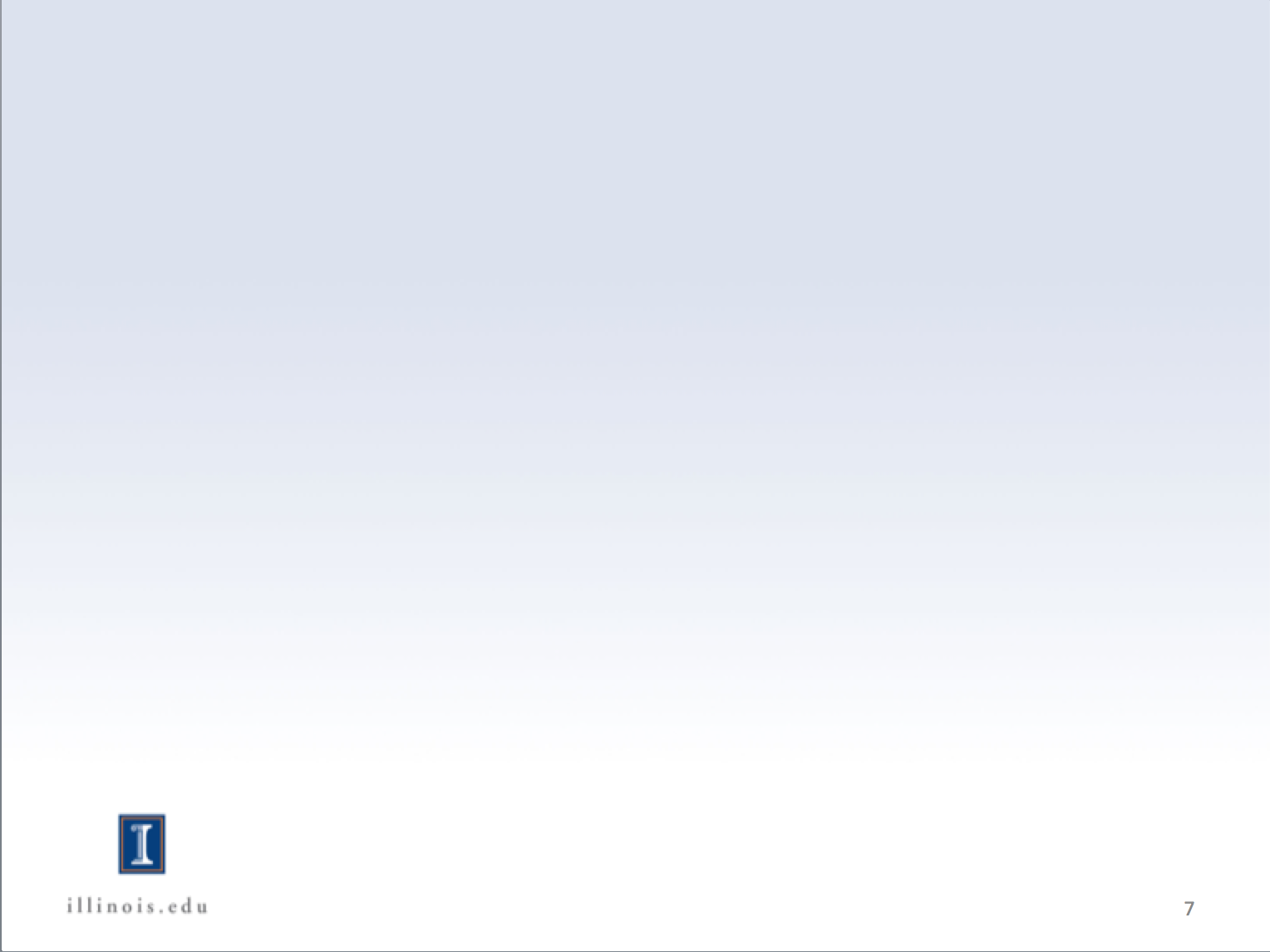 7
GPU Manager
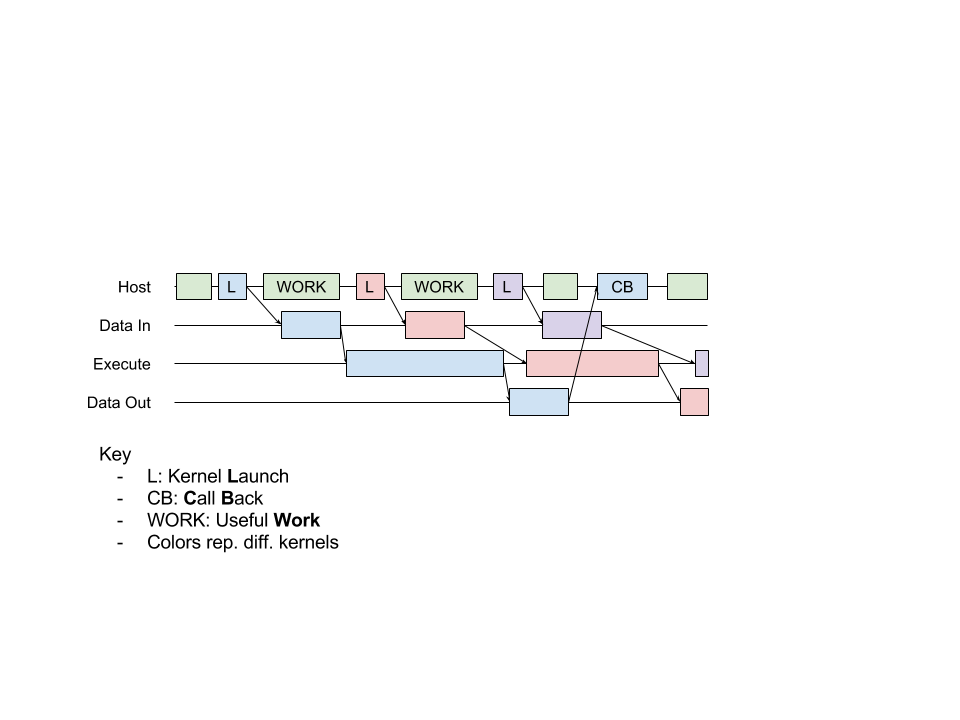 8
Using GPU Manager
Build charm with cuda target
Create and enqueue a work request
Mark/pass buffers
Give a callback to resume work
Write kernel launch functions
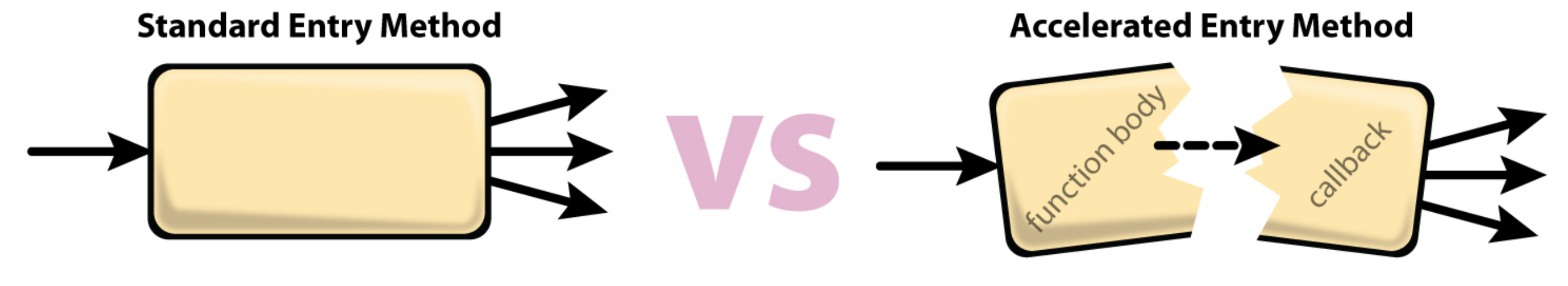 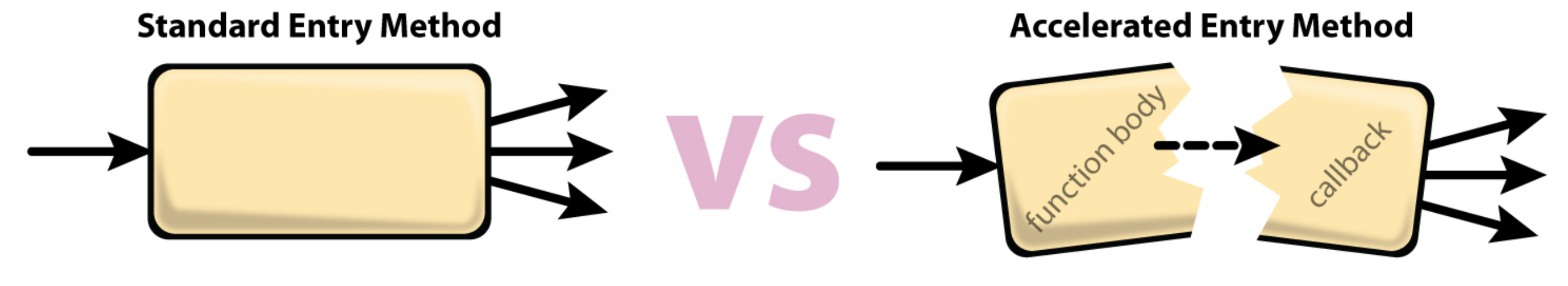 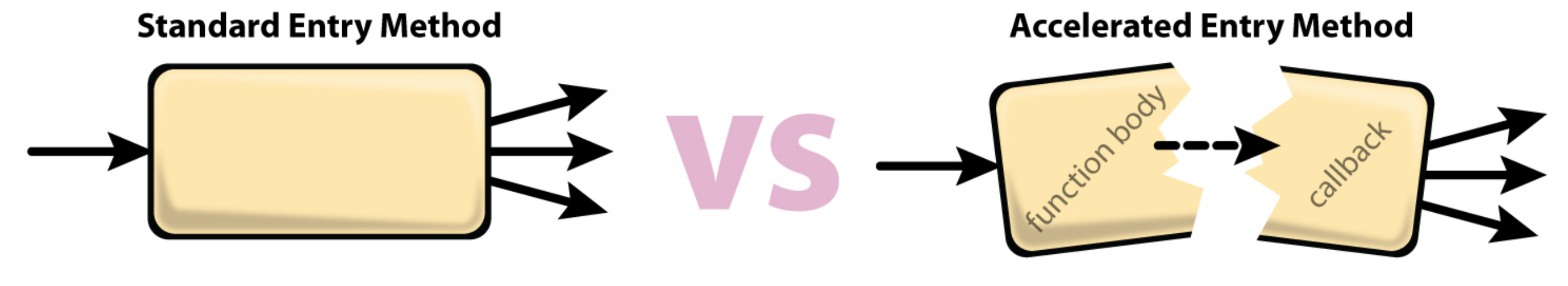 9
10
nodeGPU Manager
“Node-level” version of GPU Manager
One centralized queue per GPU 
Enable GPU applications to run (well) in SMP mode

https://charm.cs.illinois.edu/gerrit/#/c/802/ or branch: mprobson/nodeGPU_ff
11
nodeGPU Manager Improved API
Replace globals with functions
Register kernel launching functions
Convenience functions for marking buffers
Build with or without CUDA code
12
Improved API Example
enqueue(wrQueue, wr); -> enqueue (wr);
kernel<<…, kernel_stream>> ->
kernel<<…, getKernelStream()>>
dataInfo *info = new dataInfo;
info->hostBuffer = hapi_poolMalloc(size); 
info->size = size;
memcpy(info->hostBuffer, data, size); 
info->bufferID = -1; 
info->transferToDevice = YES;
info->transferFromDevice = NO;
info->freeBuffer = YES;
initBuffer(info, siez, data, true, false, true);
13
Charm++ GPU Frameworks
14
[accel] Framework
Allow the runtime systems (RTS) to choose to execute on the host or device
RTS can proactively move needed data
RTS can map to various platforms
Originally targeted at cell processor
15
[Speaker Notes: Goals]
[accel] Framework
Builds on top of GPU manager
Annotate charm entry methods
Mark data as read, write, persistent, etc
Automatically generate accelerated code
Batch fine grained kernel launches
https://charm.cs.illinois.edu/gerrit/#/c/824/ and branch: mprobson/accel-doc
16
[Speaker Notes: Mechanism]
[accel] Framework Example
17
[accel] Framework Example
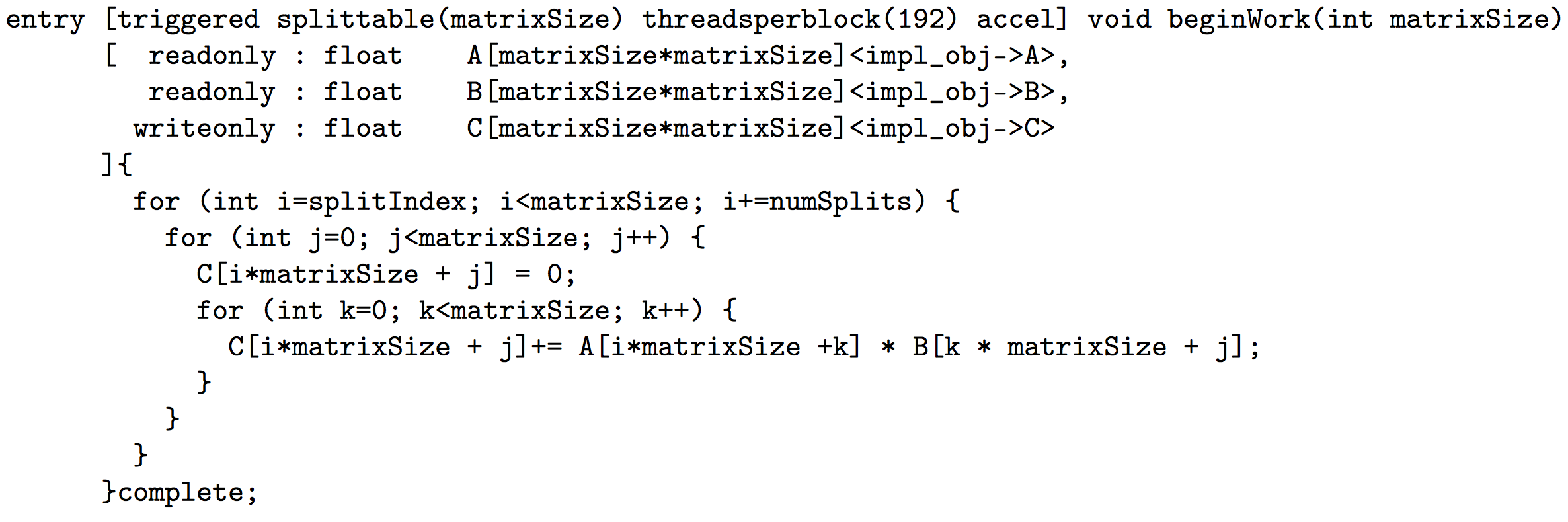 18
[accel] Framework Usage
modifiers:
read-only, write-only, read-write
shared – one copy per batch
persist – resident in device memory
parameters:
triggered – one invocation per chare in array
splittable (int) – AEM does part of work
threadsPerBlock (int) – specify block size
19
$version
Allow users to write platform specific accelerator code
Either as two separate, equivalent kernels
Or machine specific sections/tweaks
Automatically generate multiple kernels
https://charm.cs.illinois.edu/gerrit/#/c/1104/
20
$version Target Specific
21
$version Two Implementations
22
Charm++ GPU Frameworks
23
NAMD GPU Acceleration
NAMD GPU code is about 5x faster than the CPU code
CPU version is becoming somewhat obsolete
General requirements
Keep data on device as much as possible
Use pinned host memory
Hide CUDA kernel launch latency
Merge all computation into few kernels
Avoid unnecessary cudaStreamSynchronize()
NAMD GPU Performance
Explicit solvent: 30% - 57% faster simulations
[Speaker Notes: Dihydrofolate reductase (DHFR)]
NAMD GPU Performance
GB implicit solvent: Up to 3.5x faster simulations
NAMD PME computation – case for direct GPU-GPU communication
Particle Mesh Ewald (PME) reciprocal computation requires a 3D FFT, which in turn requires repeated communications between GPUs
Communication is the bottleneck
In the current implementation, we must handle intra- and inter-node cases separately
Intra-node
Sending PE
transposeDataOnGPU(d_data, stream);                         // Transpose data locally
copyDataToPeerDevice(destGPU, d_data, stream);     // Copy data to GPU on same node
cudaStreamSynchronize(stream);                                    // Wait for CUDA stream to finish

PmeMsg* msg = new (0) PmeMsg();                              // Allocate empty message
pmePencil.recvData(msg);                                               // Send message to PE that has “destGPU”
Receiving PE
void recvData(PmeMsg* msg) {                                   // Receiving empty message lets PE 
                                                                                           // know its GPU now has the data in “d_data”
  fftWork(d_data, stream);                                            // Perform work on data
  …
}
Requires lots of tedious work from the user
Error prone
Inter-node
Sending PE
transposeDataOnGPU(d_data, stream);                         // Transpose data locally

PmeMsg* msg = new (dataSize) PmeMsg();                  // Create message
copyDataToHost(d_data, msg->data, stream);             // Copy data to host
cudaStreamSynchronize(stream);                                   // Wait for CUDA stream to finish
pmePencil.recvData(msg);                                               // Send data to PE on different node
Receiving PE
void recvData(PmeMsg* msg) {                                      
  copyDataToDevice(msg->data, d_data, stream);       // Copy data to device buffer d_data
  cudaStreamSynchronize(stream);                                 // Wait for CUDA stream to finish
  fftWork(d_data, stream);                                               // Perform work on data
  ….
}
Stalls PE at cudaStreamSynchronize()
Host buffer is non-pinned, slow memcopy
How it could be
Sending PE
PmeMsg* msg = new (dataSize) PmeMsg();                     // Create message, data on device
transposeDataOnGPU(msg->data, stream);                     // Transpose data locally
pmePencil.recvData(msg, stream);                                    // Send data using CUDA stream
Receiving PE
void recvData(PmeMsg* msg) {                                      
  fftWork(msg->data, stream);                                      // Perform work on data
  …
}
Details hidden from user
Works seamlessly on any node configuration
High message latency
On idle nodes high message latency observed
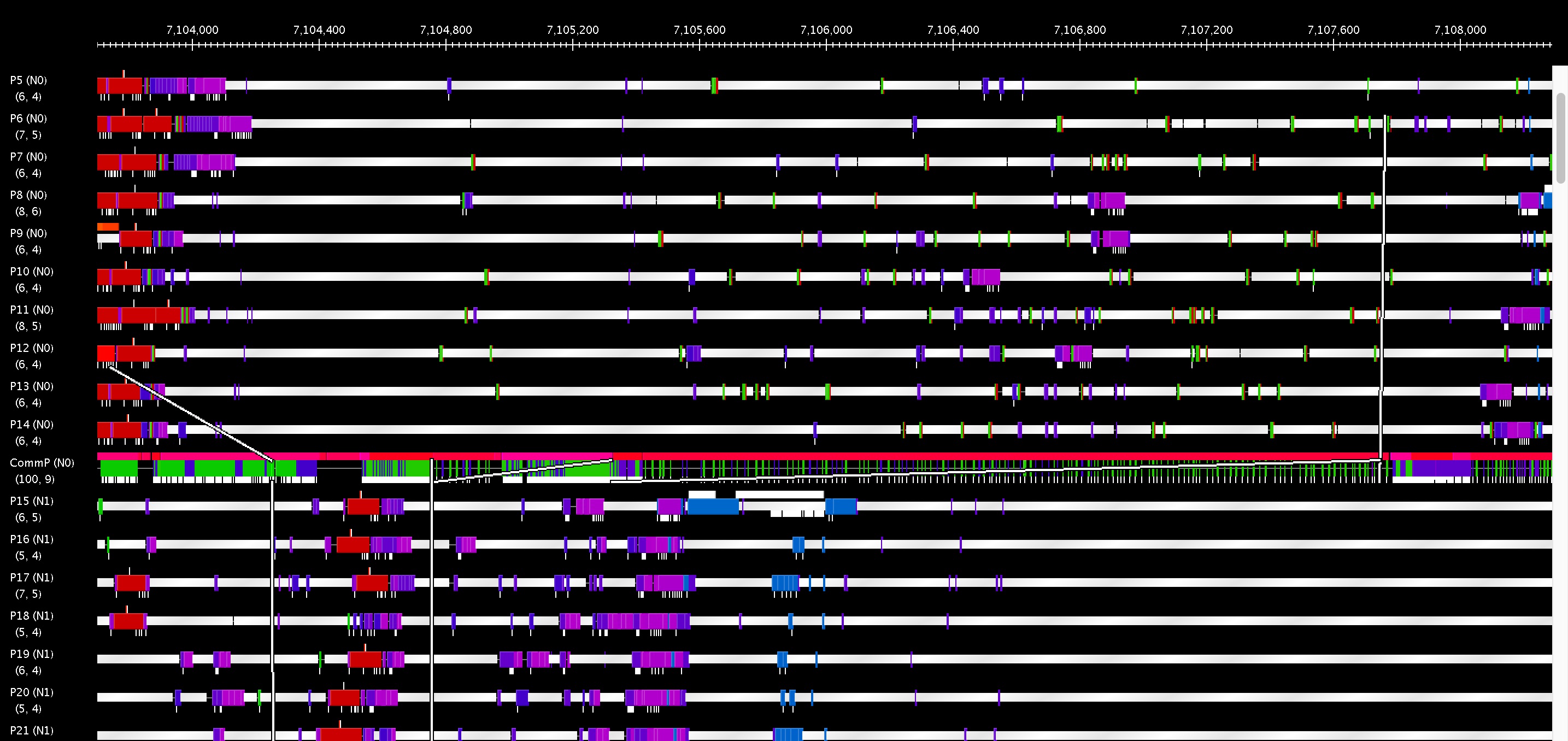 ChaNGa
Cosmological N-body simulations
Leverages nodeGPU and GPU Manager
Offloads gravity kernels
Active work in optimization
32
ChaNGa Performance
33
[Speaker Notes: Collaborator, Tim Haines]
ChaNGa Performance
34
Charm++ GPU Frameworks
35
Heterogeneous Load Balancing
Automatically overlap useful work between CPU and GPU
Based on various parameters:
Idle time, latency, load
Exists in accel branch currently
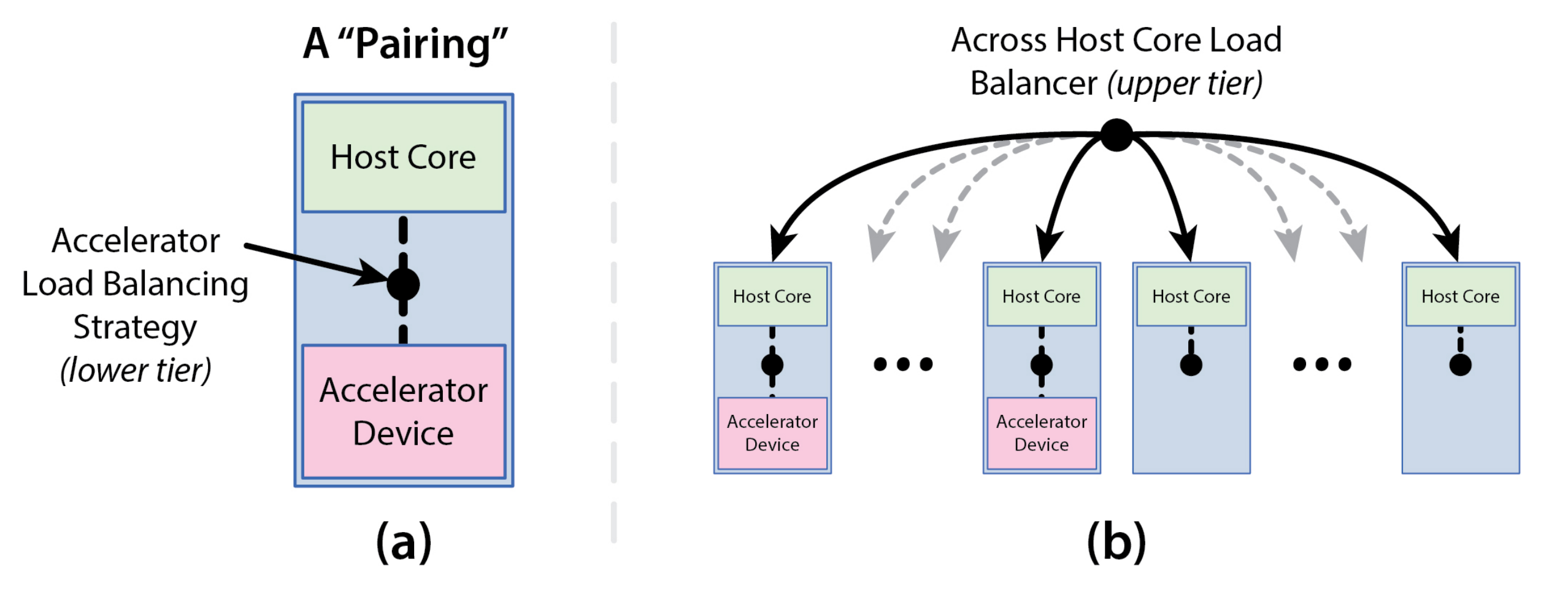 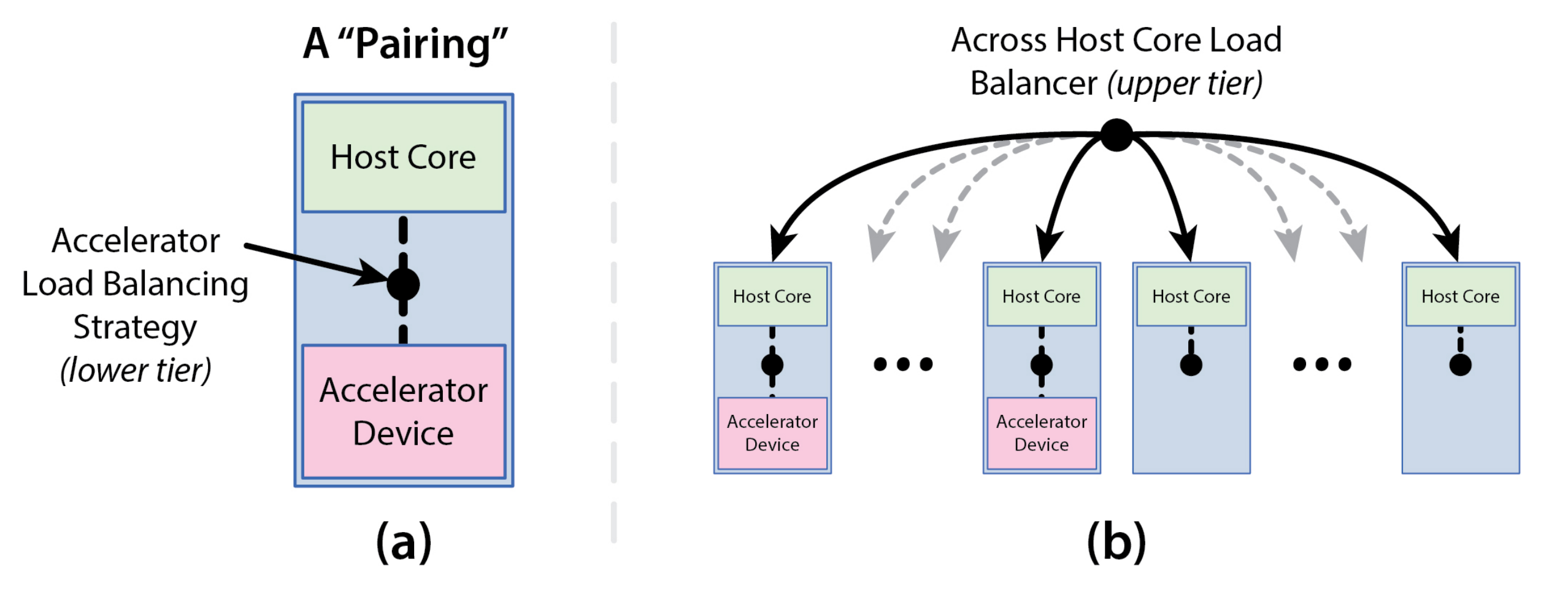 36
[Speaker Notes: Extend this to Xeon Phi]
GPU Thread
Much like today’s comm-thread
Spawn threads per-node equal to GPUs
Part of a larger threads project
Comm threads
GPU threads
Drone threads
Worker threads
37
Michael Robson
mprobson@illinois.edu
Questions?
38
Accelerator Overview
Intel Xeon Phi
Programmed using   icc -mmic 
~60 modified Pentiums
4 hardware threads 
512-bit vectors
~300 GB/S bandwidth
~ 1 TFLOPS (Double Precision)
39
[Speaker Notes: 32 registers per core
Make the stats similar?
Mmic
61 Pentium cores
X GB memory
Y bandwidth
Z peak perfomance]
Steps to Get Xeon Phi Working
Build two (almost) identical versions of charm
Regular and passsing -mmic option
Modify makefile to build two binaries, mic ending in .mic
Properly configure nodelist 
++cpus aka nodesize
repeated for each node
++ext .mic 
On Stampede:
++usehostname 
-br0
-mic0 
Run! branch: mprobson/mic-fix
40